ПОЛОСАТАЯ 
ЯГОДА
Кремнева
 Марина Ивановна
Педагог дополнительного образования
МБОУ ДОД ДДТ
г. о. Железнодорожный
Арбуз – БОЛЬШАЯ ЯГОДА
Арбуз – «господин пустыни»
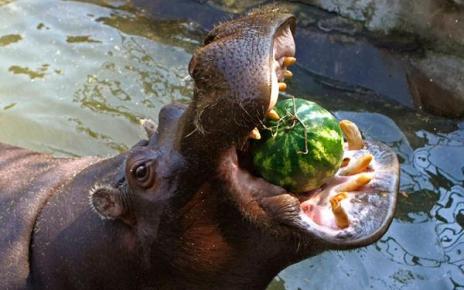 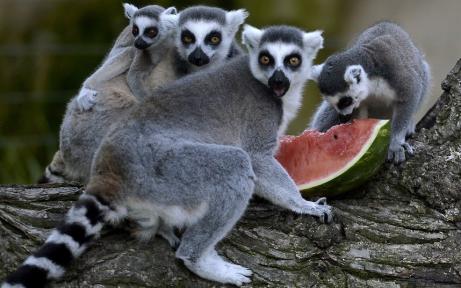 ЖИВОТНЫЕ ЛЮБЯТ АРБУЗ
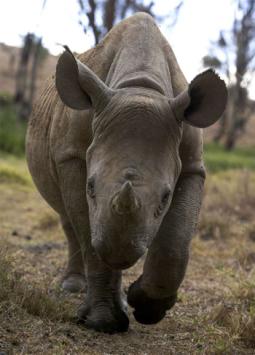 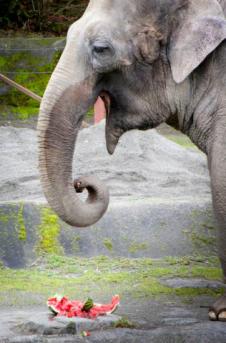 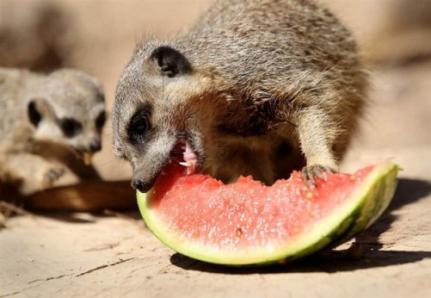 ИССЛЕДОВАТЕЛЬ АФРИКИ
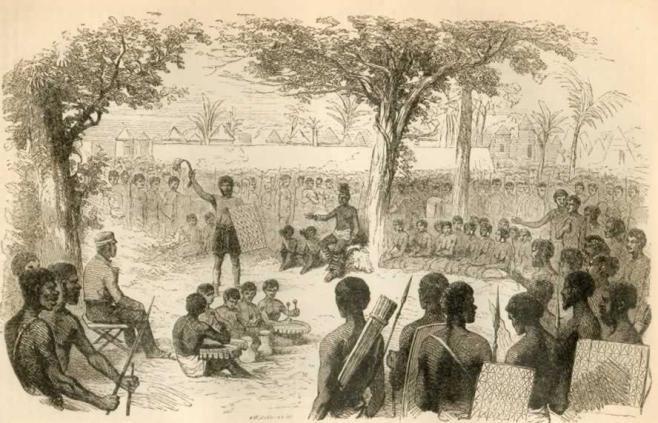 ДАВИД ЛИВИНГСТОН
Первые арбузы в России
1660 год
По царскому указу были посеяны первые арбузы
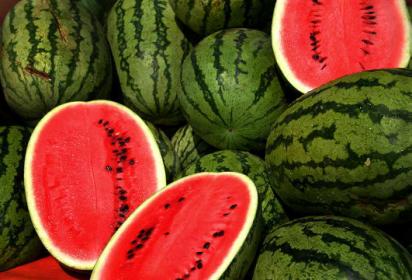 АЛЕКСЕЙ МИХАЙЛОВИЧ
Первые арбузы в России
1722 год
САЛЮТ В ЧЕСТЬ АРБУЗА
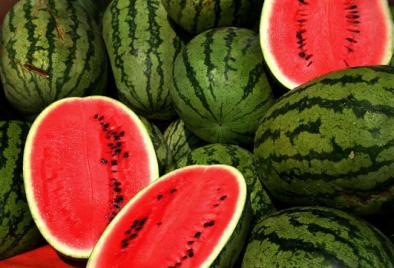 ПЕТР I
КАМЫШИНСКИЙ АРБУЗНЫЙ ФЕСТИВАЛЬ
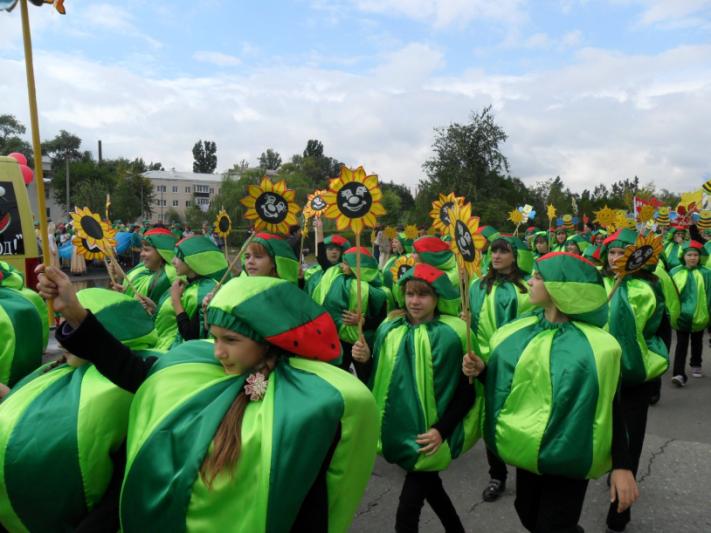 ГДЕ РАСТУТ АРБУЗЫ?
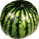 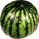 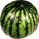 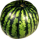 АСТРАХАНСКИЙ
АРБУЗ
Арбуз – травянистое растение
Бахча – арбузное поле
Так цветет арбуз
ОПЫЛЕНИЕ ЦВЕТКОВ АРБУЗА
ПЛОД АРБУЗА
СОРТА АРБУЗА
КАРМИННЫЙ
ХОЛОДОК
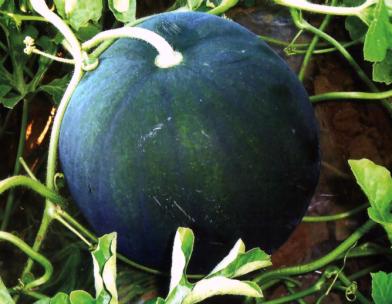 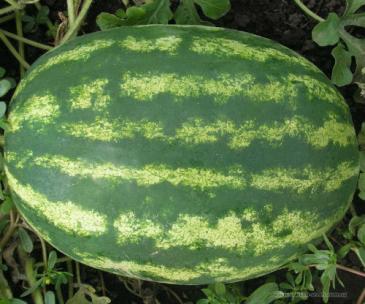 ОГОНЕК
КРИМСОН
Почему арбуз полосатый?
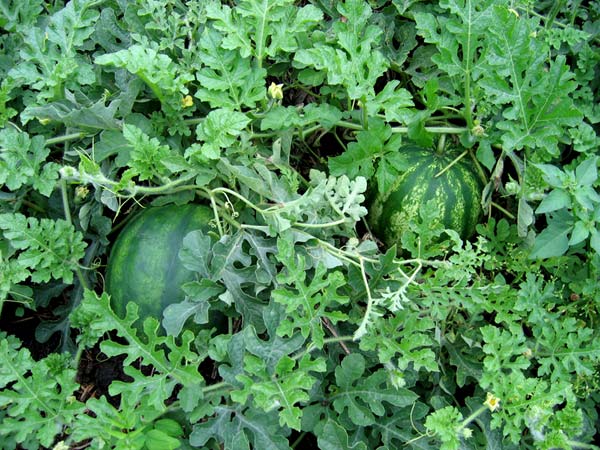 ВЕЛИЧИНА 
АРБУЗА
АРБУЗИЩЕ
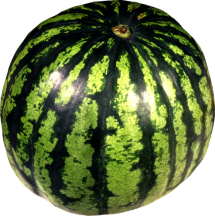 АРБУЗ
АРБУЗИК
Самый большой арбуз В МИРЕ
122 кг
ВЫРАСТИЛИ В США
Самый маленький арбуз
ВЫРАСТИЛИ В КИТАЕ
ФОРМА АРБУЗА
КРУГЛЫЙ АРБУЗ
ОВАЛЬНЫЙ АРБУЗ
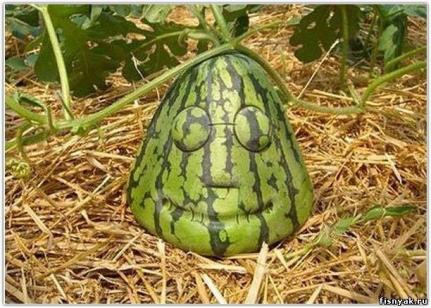 ЧЕЛОВЕЧЕК
ПИРАМИДКА
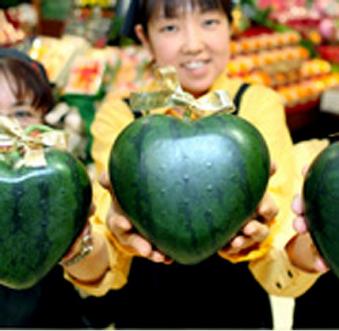 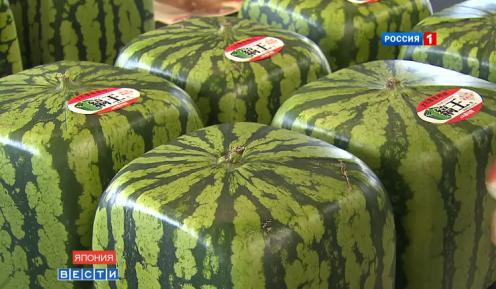 СЕРДЕЧКО
КУБИЧЕСКИЙ АРБУЗ
МЯКОТЬ АРБУЗА
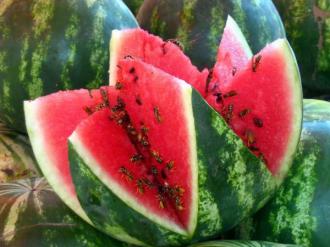 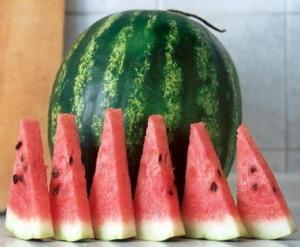 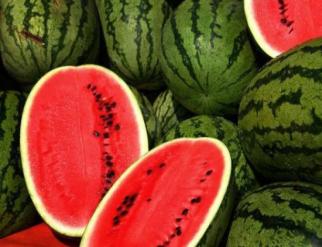 СЕМЕНА АРБУЗА
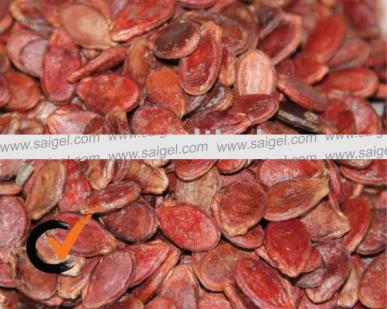 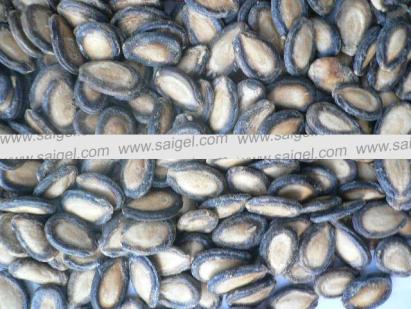 КЛЕТКИ КОЖИЦЫ
ЗЁРНА
ХЛОРОФИЛЛА
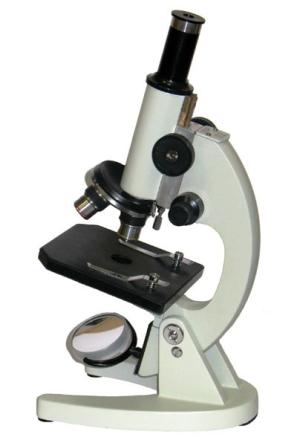 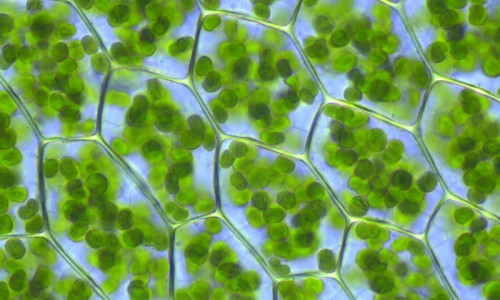 КЛЕТКИ МЯКОТИ
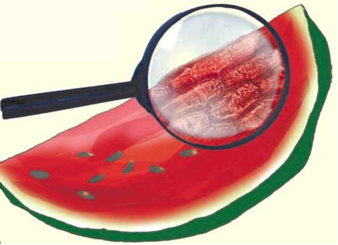 АРБУЗЫ МОГУТ БЫТЬ ОПАСНЫ
ИЗМЕРЕНИЕ НИТРАТОВ В АРБУЗЕ
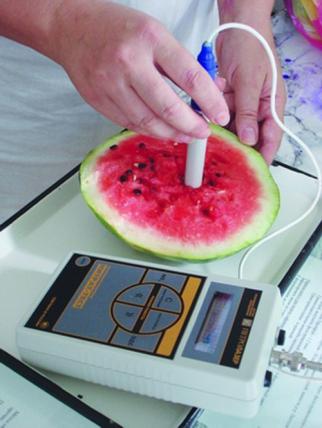 ПРОБА НА НИТРАТЫ
АРБУЗ  ПОЛЕЗЕН
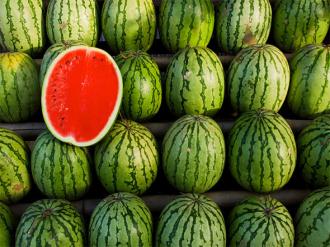 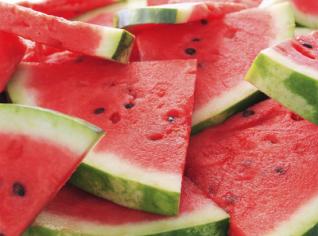 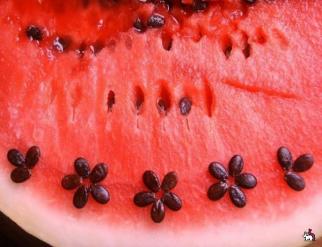 АРБУЗНЫЕ ЛАКОМСТВА
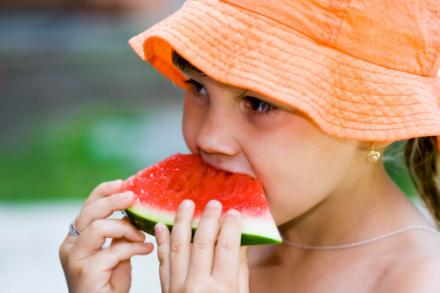 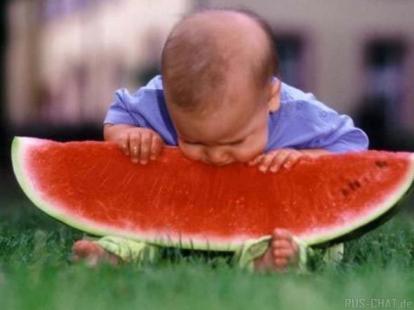 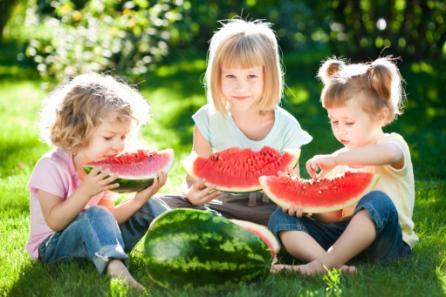 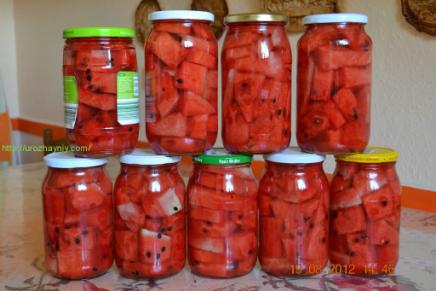 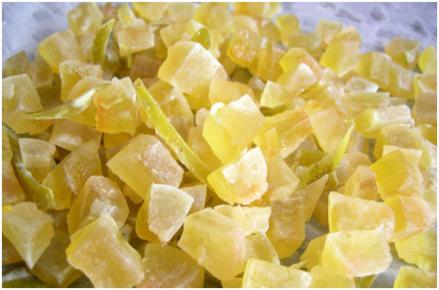 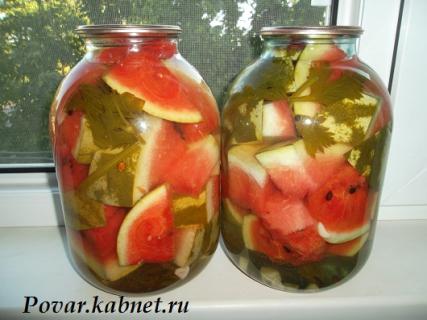 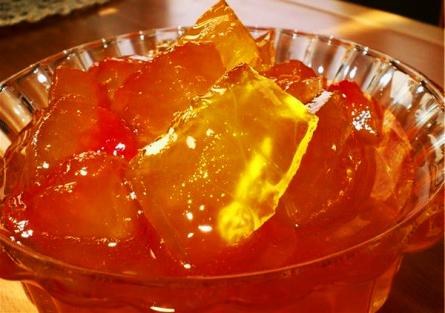 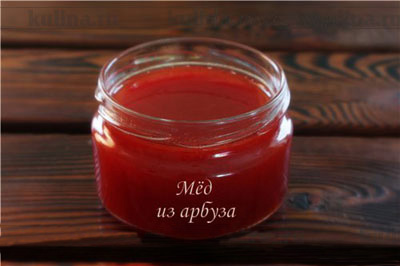 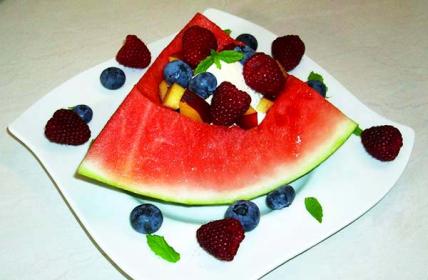 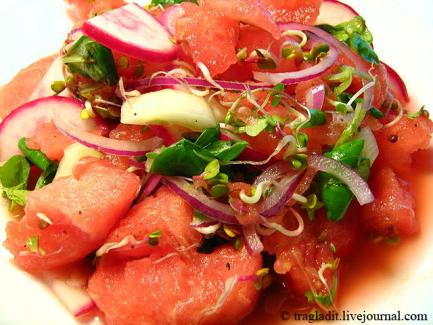 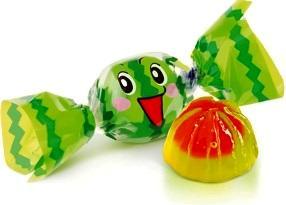 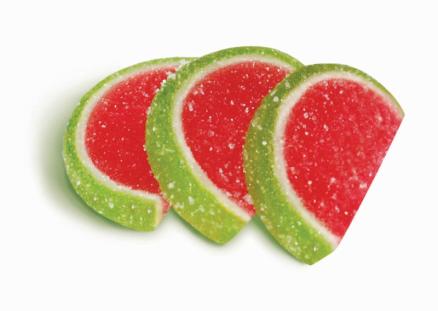 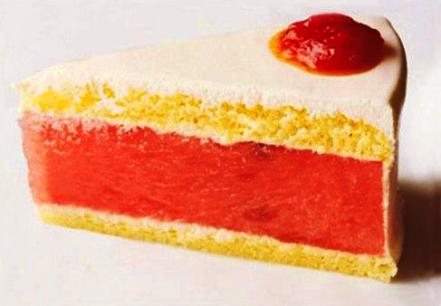 ХУДОЖЕСТВЕННАЯ РЕЗЬБА ПО АРБУЗУ
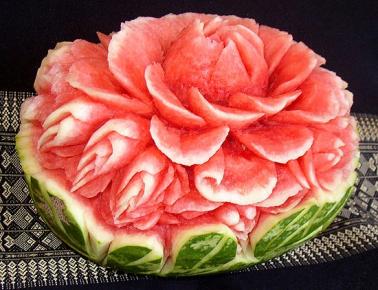 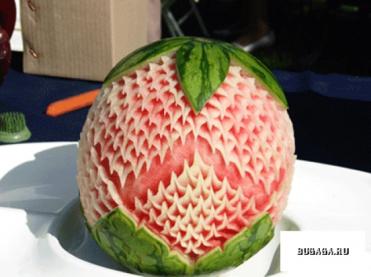 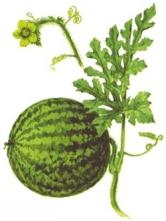 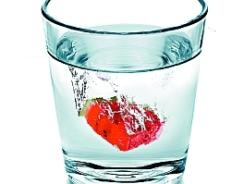 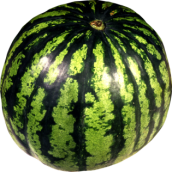 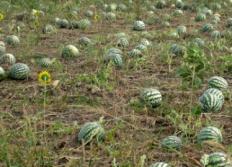 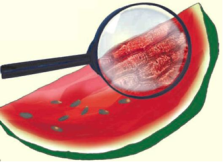 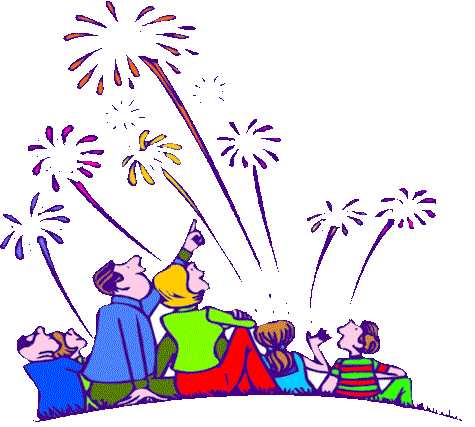 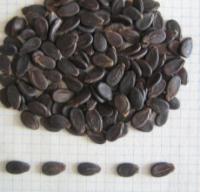 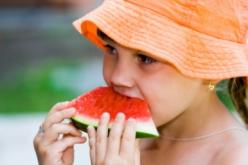 СПАСИБО ЗА ВНИМАНИЕ!
ИСТОЧНИКИ
1. URL: http://pihtahvoya.ru/lekarstvennie-rasteniya/arbuz-sladkaya-yagoda (дата обращения 26.11.2013)
2. URL: http://www.youtube.com/watch?v=iKMDoQzGGMU (дата обращения 08.12. 2013) 
3. URL: http://enciklopediya.at.ua/index/0-23 (дата обращения 07.11.2013)
4. URL: http://arbuz.ucoz.com/publ/1-1-0-3 (дата обращения 24.11.2013)
5. URL: http://www.luchiksveta.ru/enziklop_ovochi/ovochi.html (дата обращения 01.11.2013)
6. URL: http://www.watermelons.ru/zagadki.html (дата обращения 07.11.2013)
7. URL: http://images.yandex.ru (дата обращения 07.11.2013)
8. URL: http://www.lenagold.ru/fon/clipart/alf.html (дата обращения 08.12. 2013)